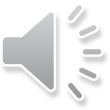 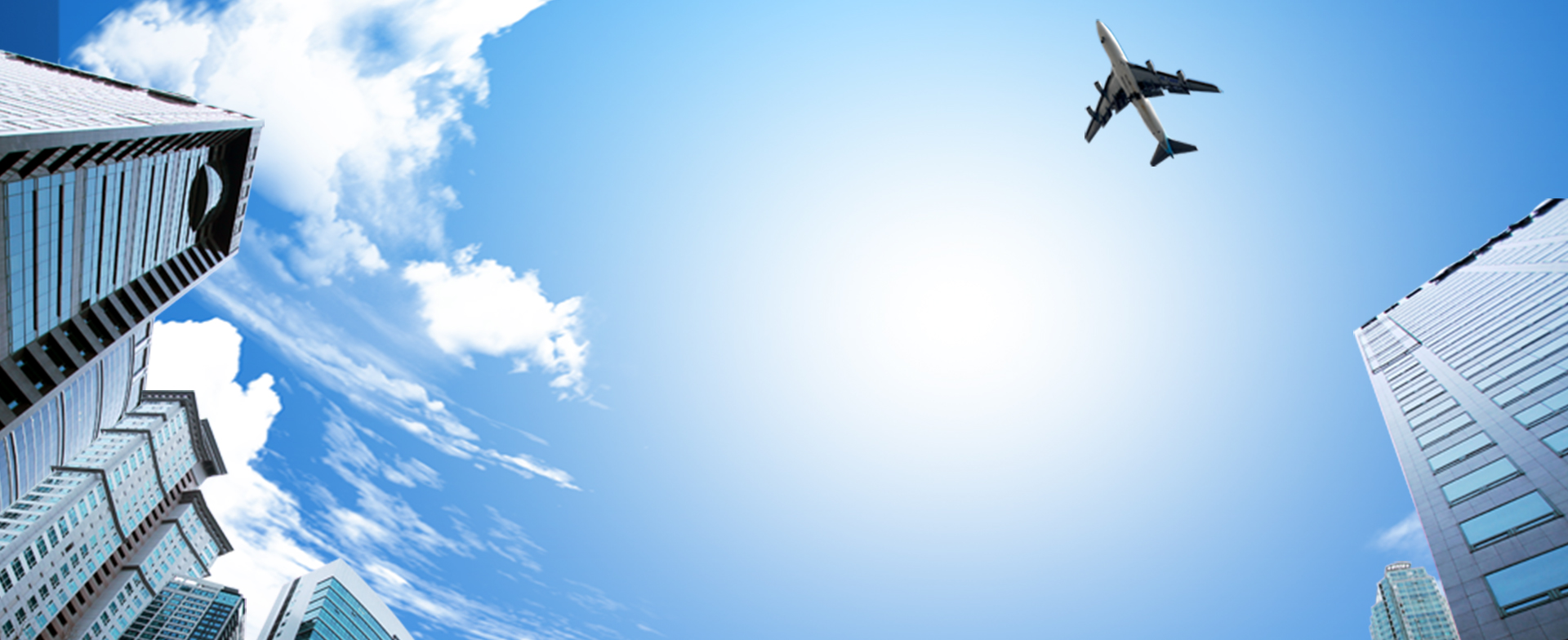 东莞坤琦精密五金有限公司
    DONGGUAN KUNQI SEIMITU MOULD CO,LTD
会社案内
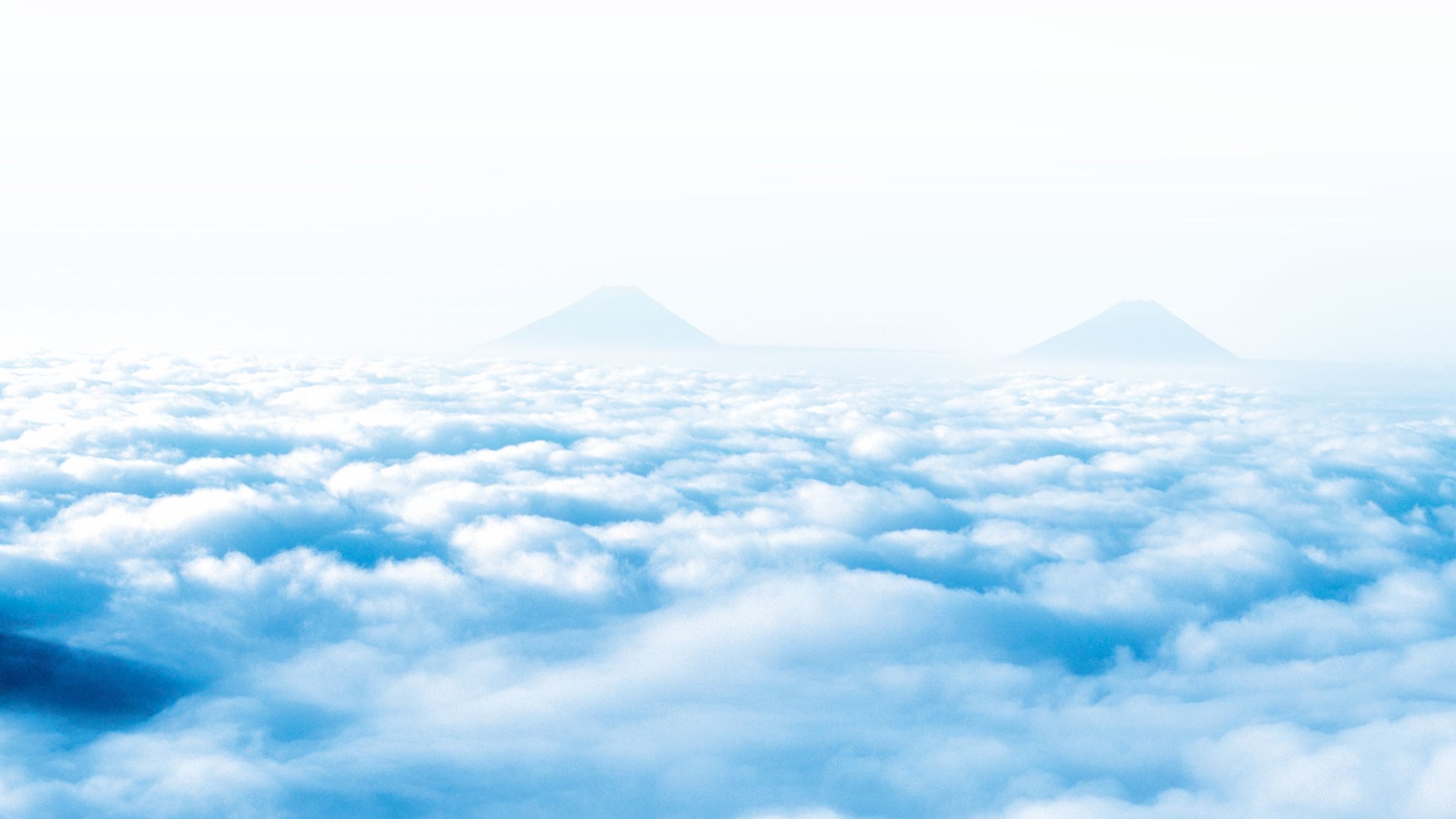 目 次
CONTENTS
①会社概要
 
②品質方針

③会社組織図

④作業場及び設備一覧

⑤製品の展示

⑥認識取得
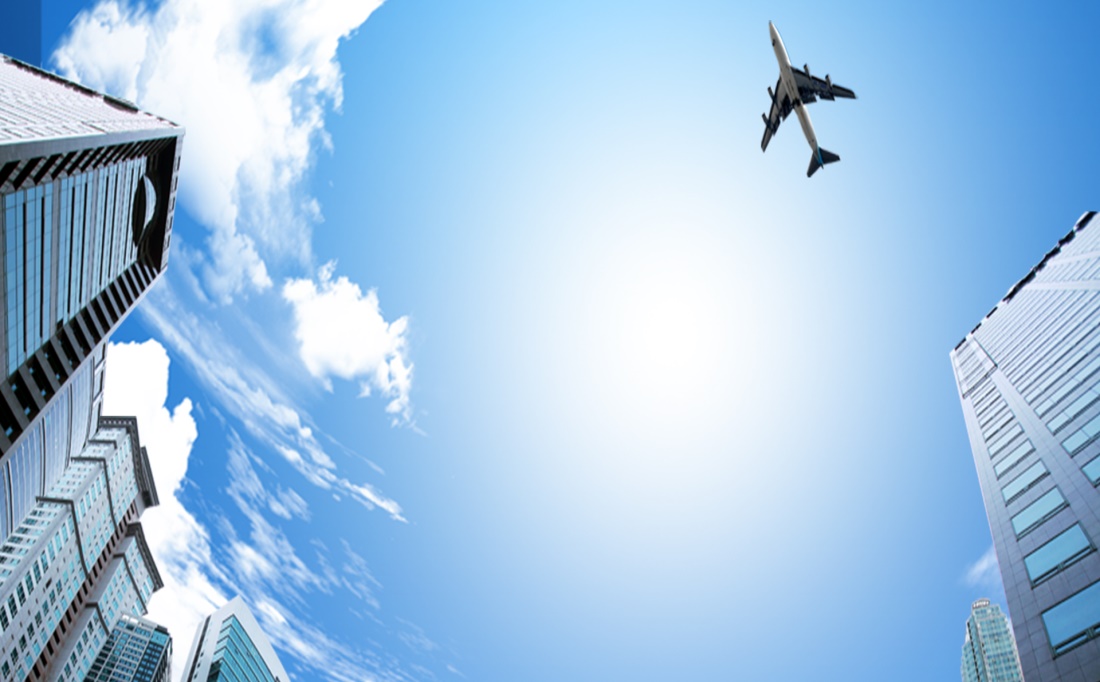 01
会社概要
会社概要 

設立日：2005年8月1日 
資本金：2000万元（RMB) 
従業員数：135名 
法人代表：張文波 
TEL No：+86 0769-8288-4326 
FAX No：+86 0769-8288-4300 
ホームページ：Http://www.econn-tech.cn 
住所：中国広東省東莞市虎門鎭新安大道51番

事業内容： 
プラスチックとプレス精密金型製作、精密金型部品加工、組立。 

加工品目： 
精密コネクター金型部品、精密電子部品、精密半導体金型部品
精密医療金型部品、自動車コネクタ-金型部品、機械部品及び治具加工
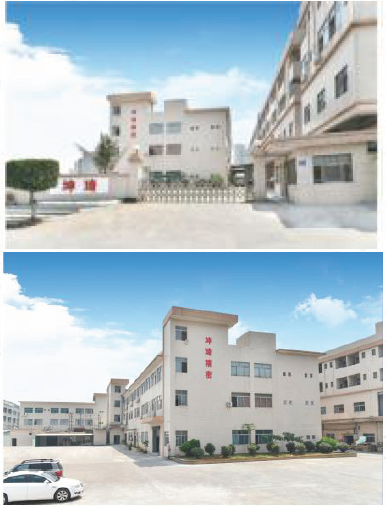 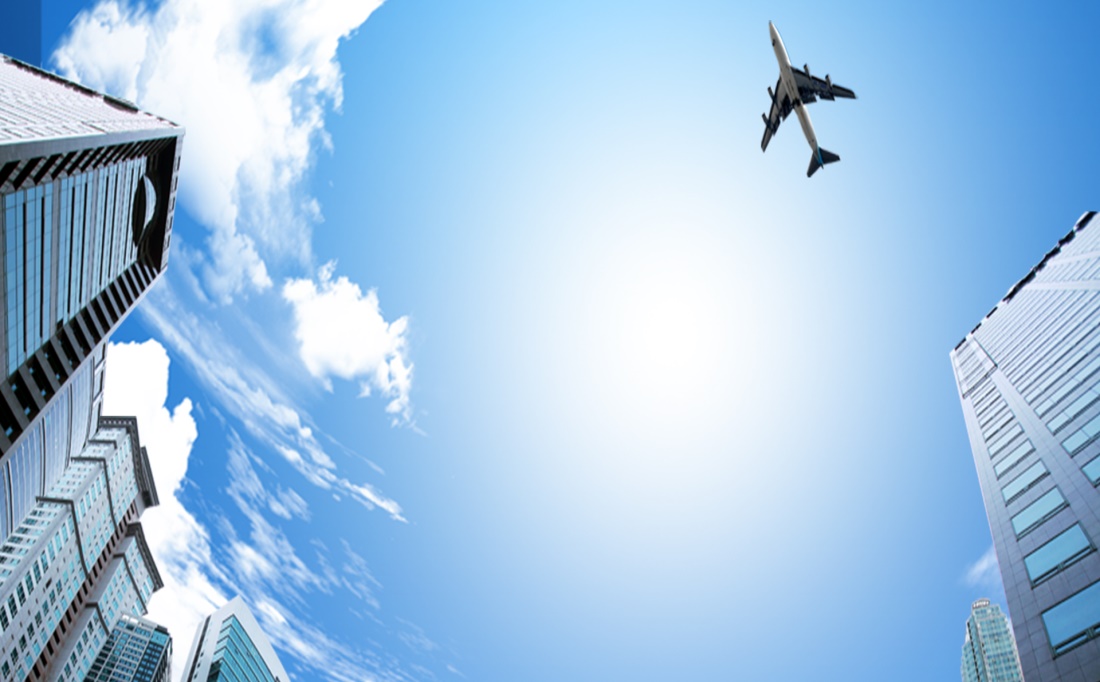 02品質方針
最高品質を求め、
顧客のニーズを満足し、
継続的に改善して、
長い発展を図る。
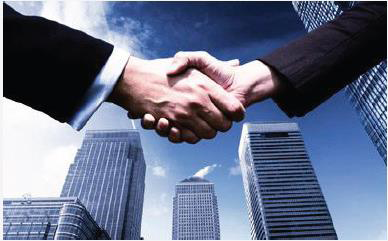 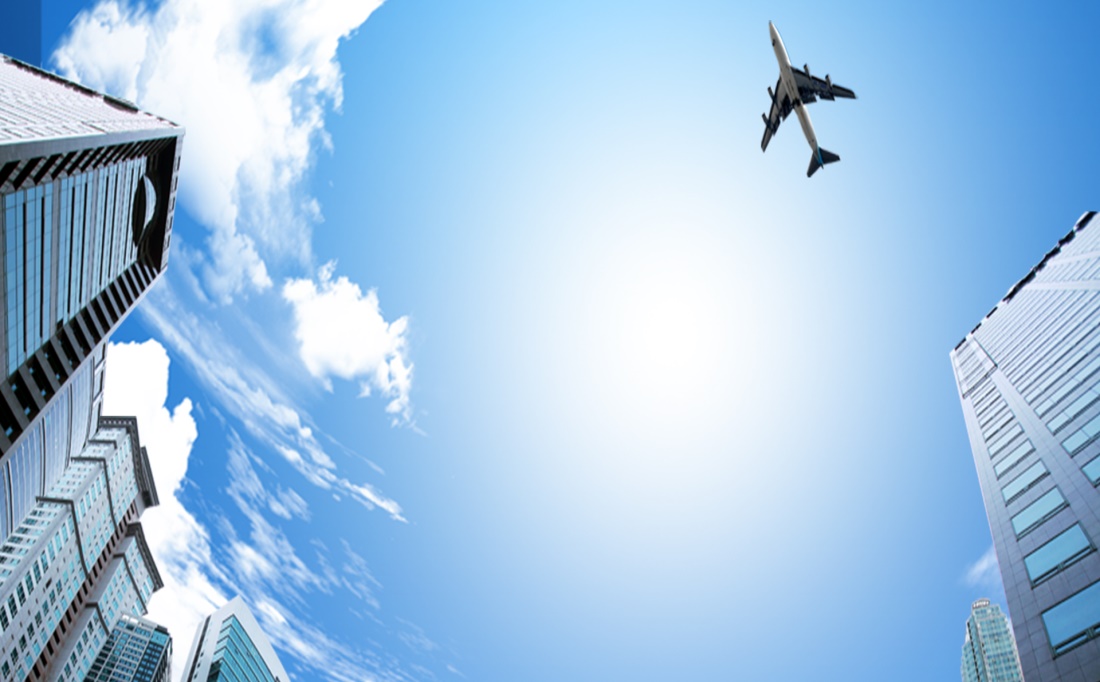 03会社
組織図
総経理
生産部
管理部
品質検査部
質材部
業務部
財務部
五金部
副総経理
塑模部
副総経理
IC部
副総経理
材料取り
ワイヤーカット
研磨
放電
フライス
マシニング
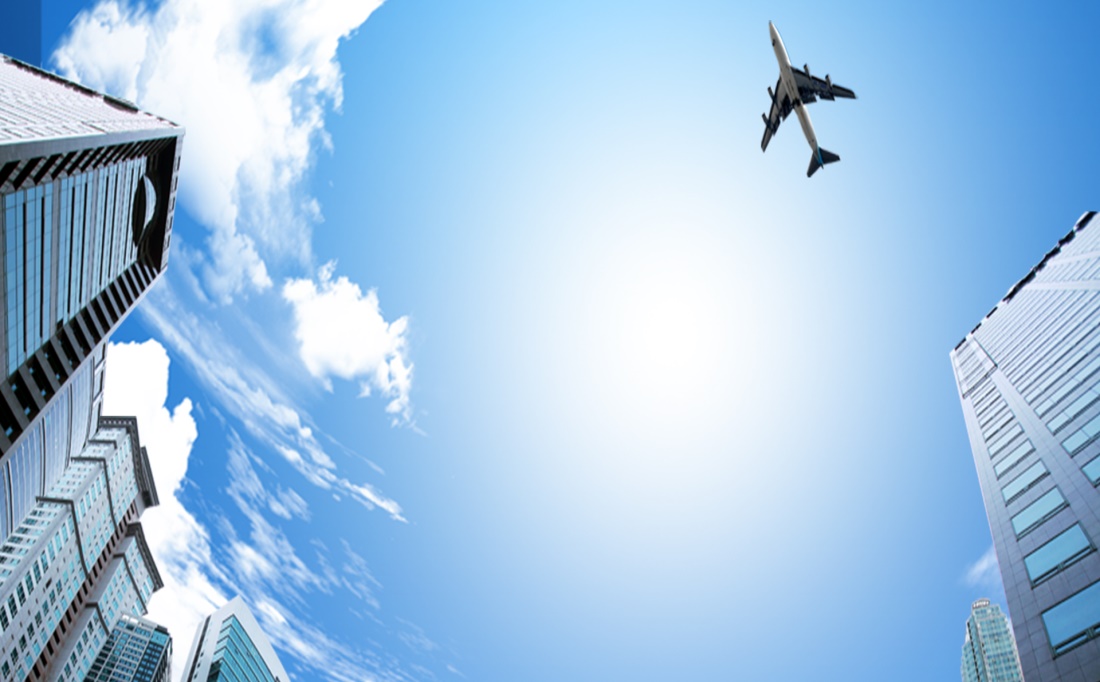 04設備一覧
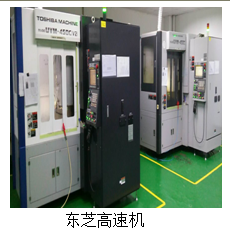 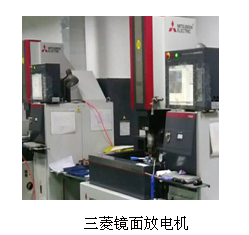 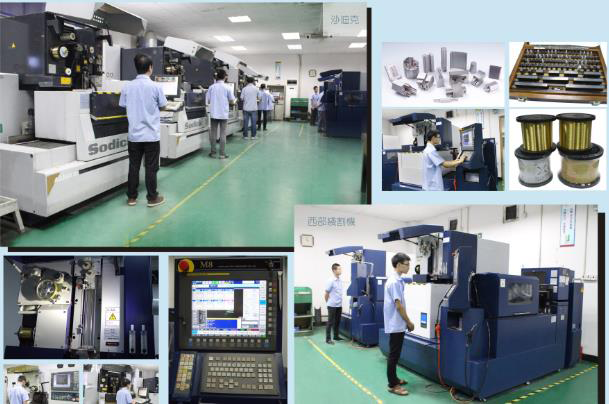 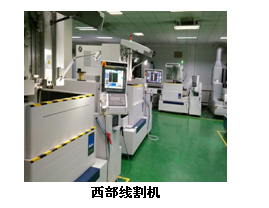 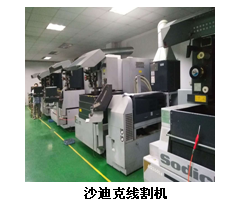 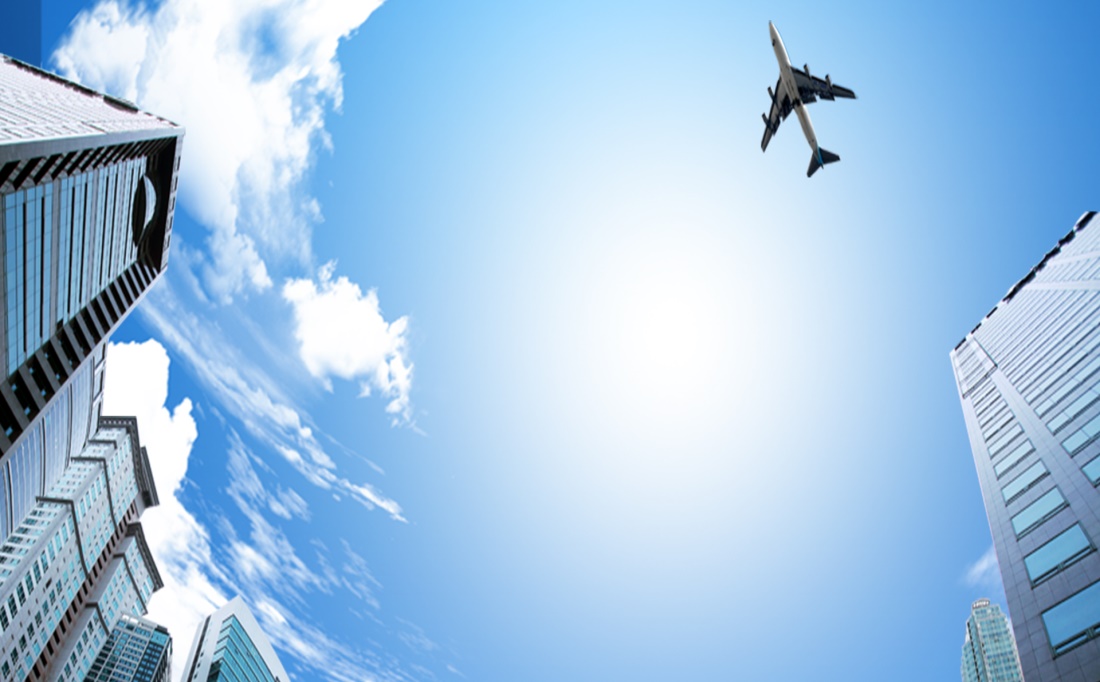 04設備一覧
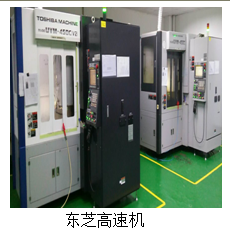 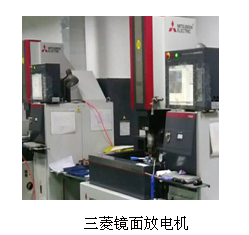 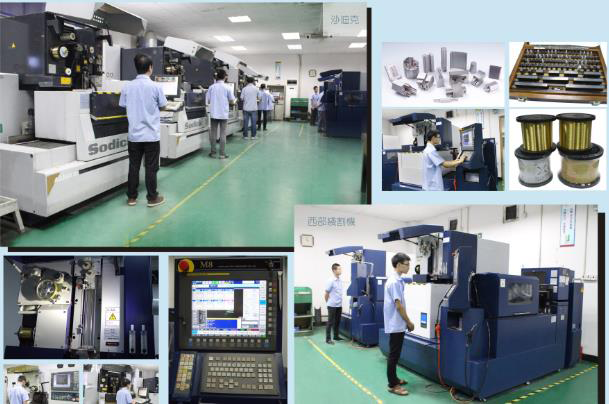 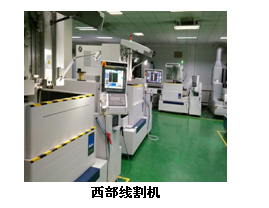 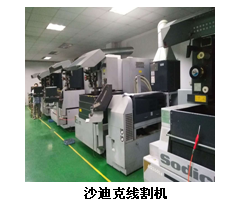 04%
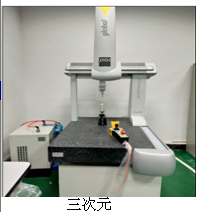 01
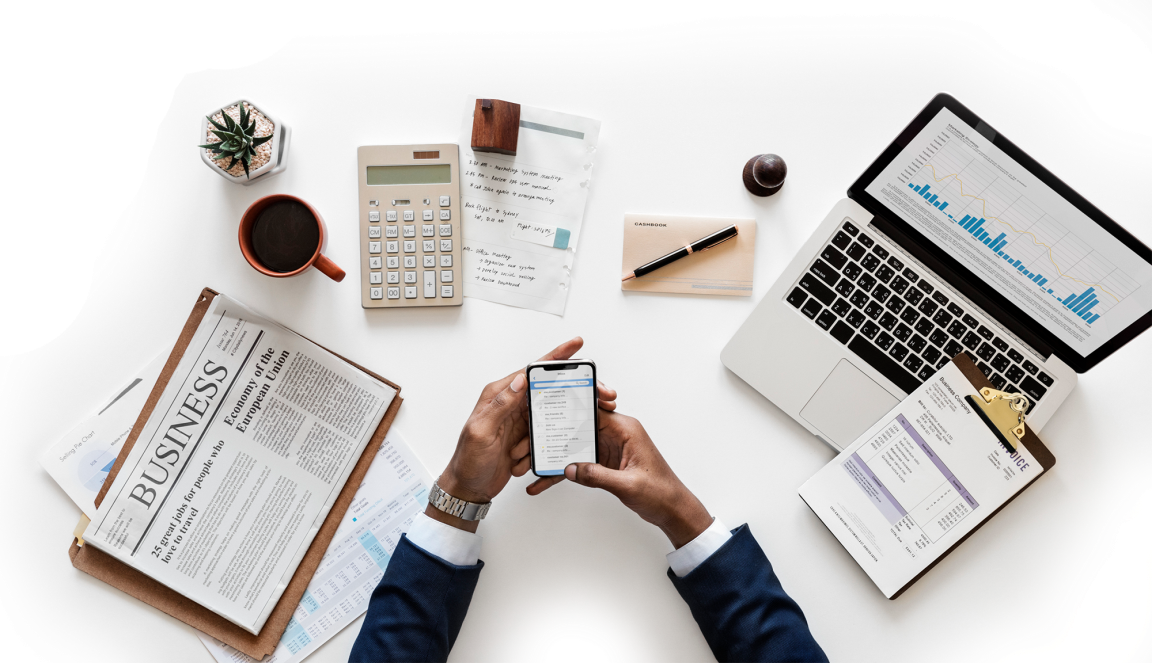 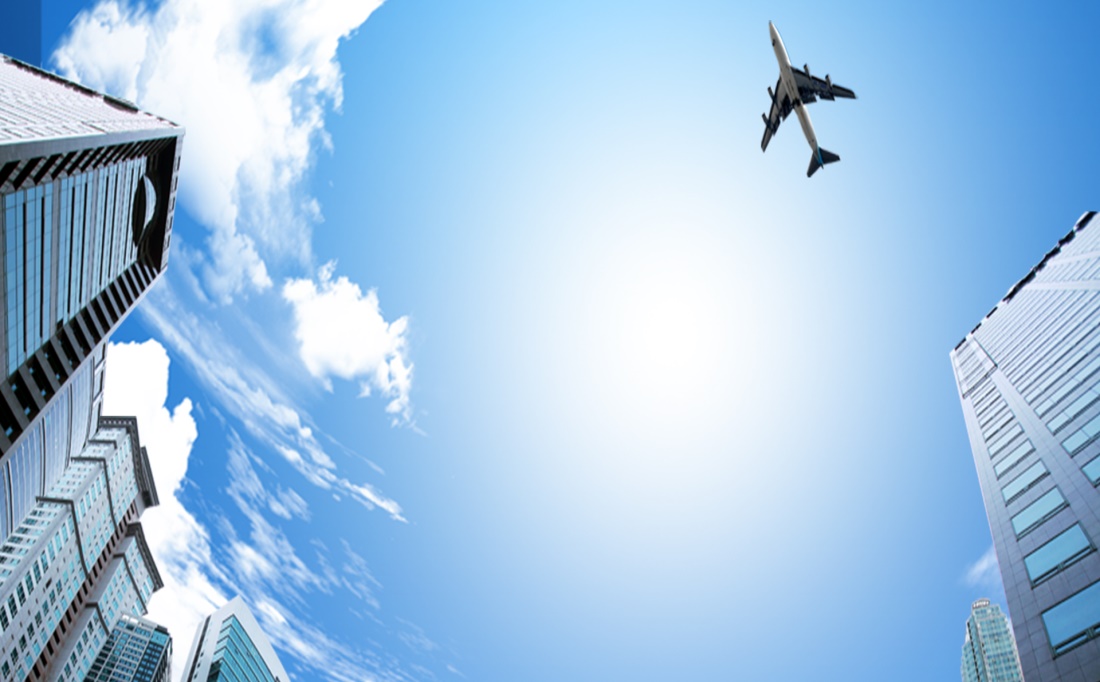 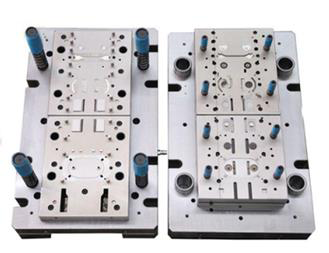 05製品の展示
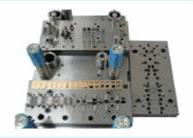 金型類：プレス
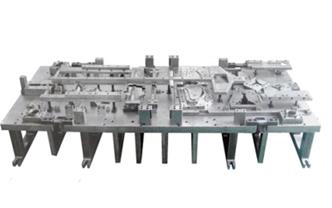 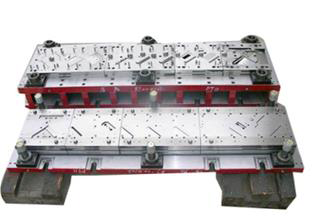 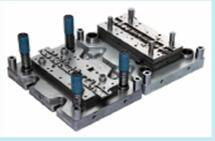 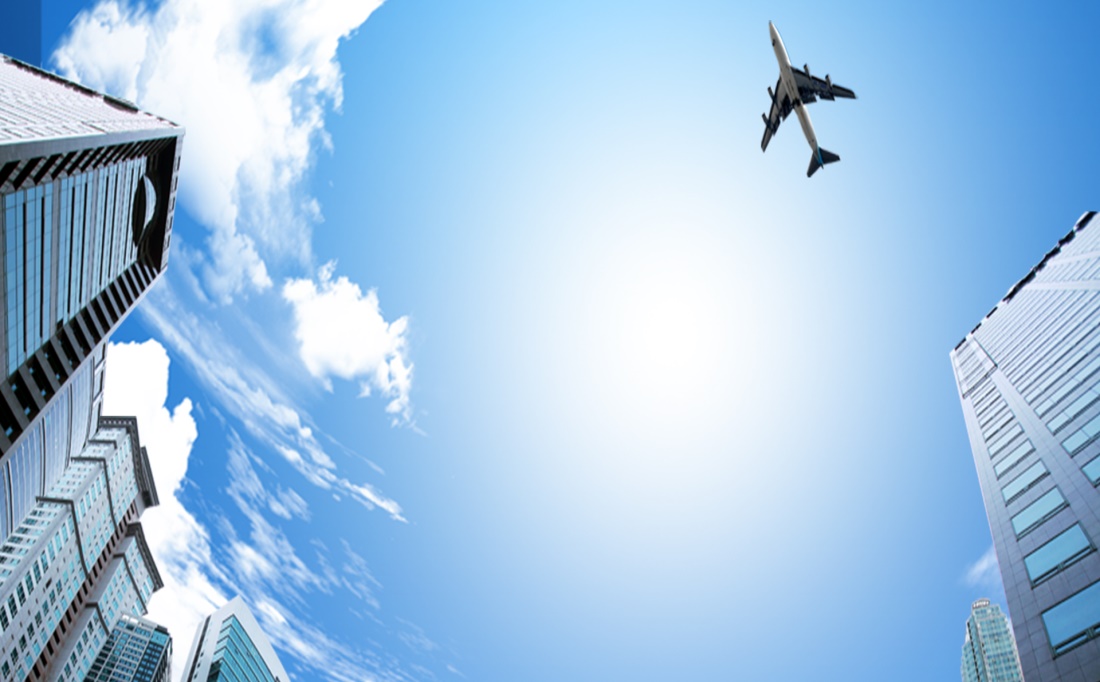 製品の展示
プラスチック金型部品
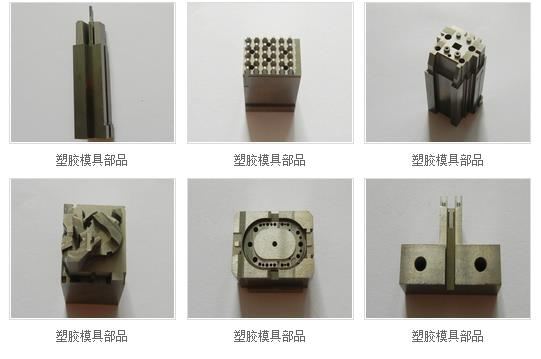 TITLE GOSE HERE
TITLE GOSE HERE
TITLE GOSE HERE
CONTENT TITLE HERE
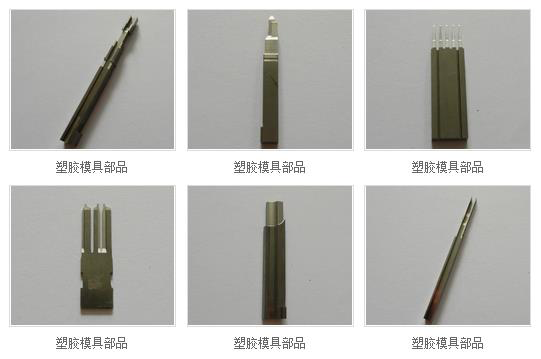 DREAM WHAT YOU WANT TO DREAM; GO WHERE YOU WANT TO GO; BE WHAT YOU WANT TO BE, BECAUSE YOU HAVE ONLY ONE LIFE.
DREAM WHAT YOU WANT TO DREAM; GO WHERE YOU WANT TO GO; BE WHAT YOU WANT TO BE, BECAUSE YOU HAVE ONLY ONE LIFE.
DREAM WHAT YOU WANT TO DREAM; GO WHERE YOU WANT TO GO; BE WHAT YOU WANT TO BE, BECAUSE YOU HAVE ONLY ONE LIFE.
02
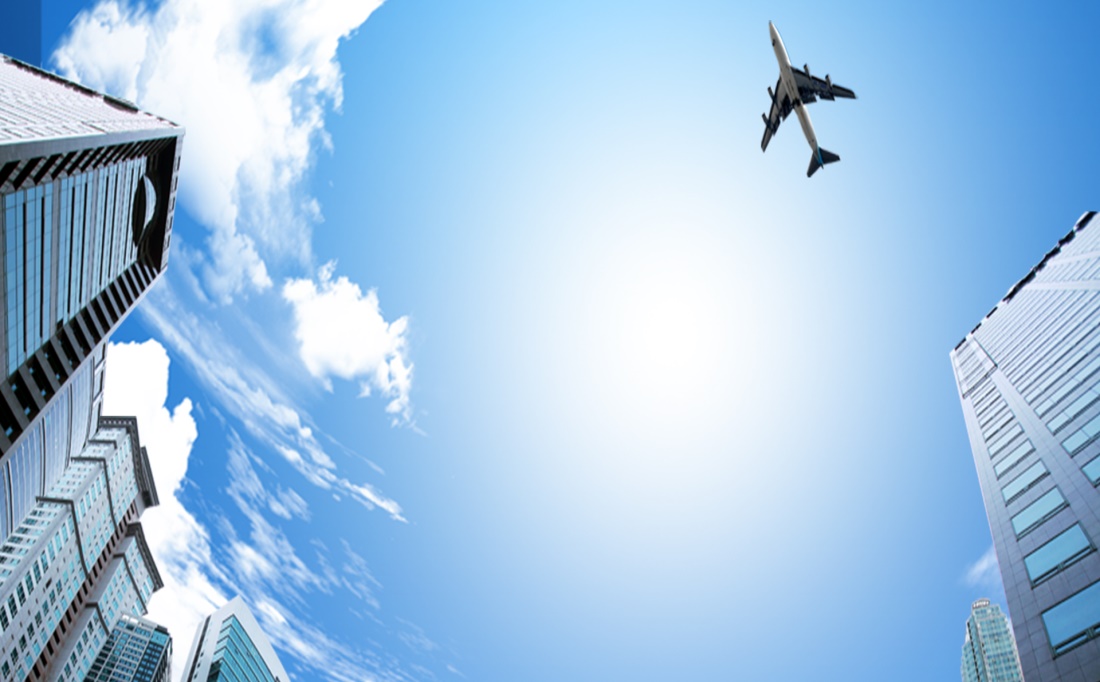 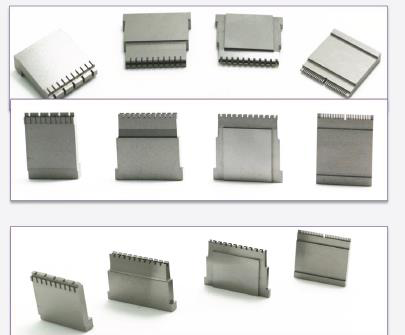 製品の展示
自動機自動機自動機
及びコネクター部品
01%
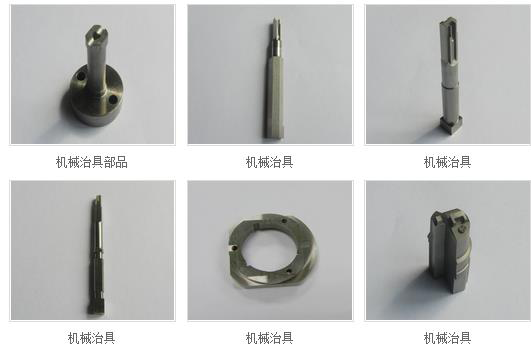 02%
03%
04%
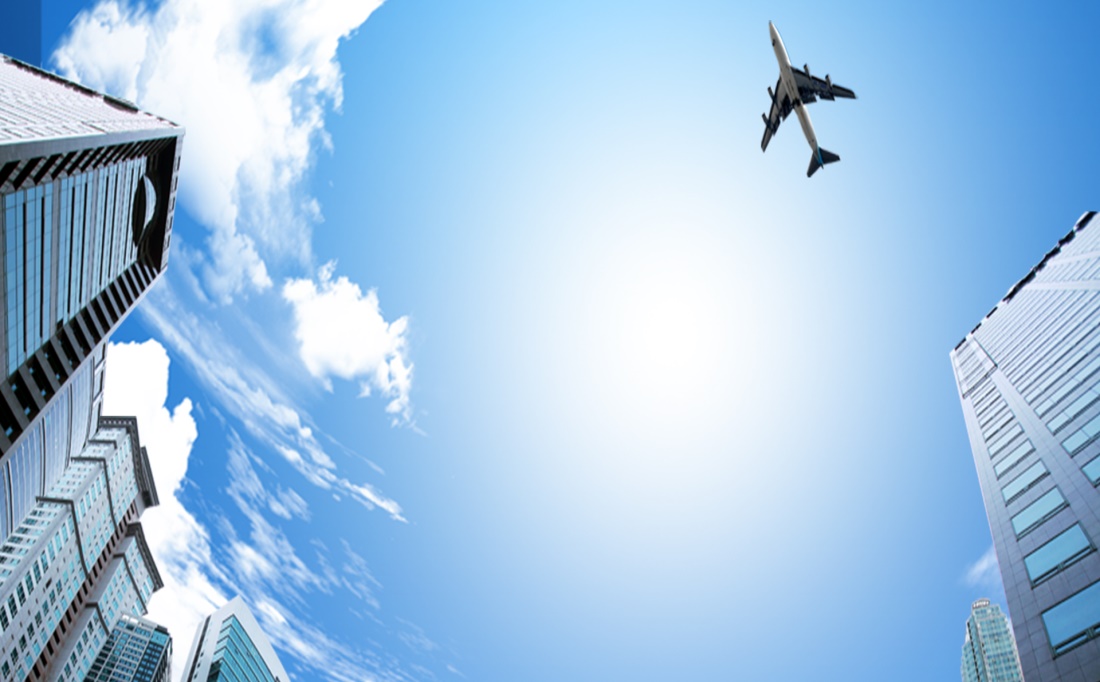 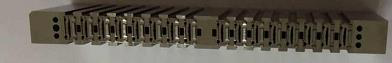 製品の展示
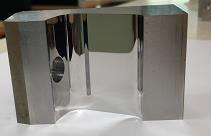 プラスチック金型 
鏡面部品
TITLE GOSE HERE
TITLE GOSE HERE
TITLE GOSE HERE
CONTENT TITLE HERE
DREAM WHAT YOU WANT TO DREAM; GO WHERE YOU WANT TO GO; BE WHAT YOU WANT TO BE, BECAUSE YOU HAVE ONLY ONE LIFE.
DREAM WHAT YOU WANT TO DREAM; GO WHERE YOU WANT TO GO; BE WHAT YOU WANT TO BE, BECAUSE YOU HAVE ONLY ONE LIFE.
DREAM WHAT YOU WANT TO DREAM; GO WHERE YOU WANT TO GO; BE WHAT YOU WANT TO BE, BECAUSE YOU HAVE ONLY ONE LIFE.
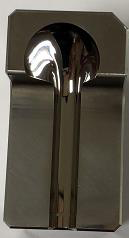 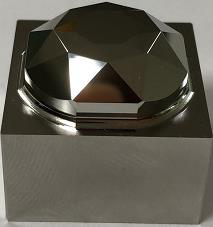 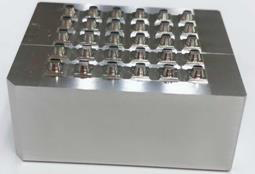 02
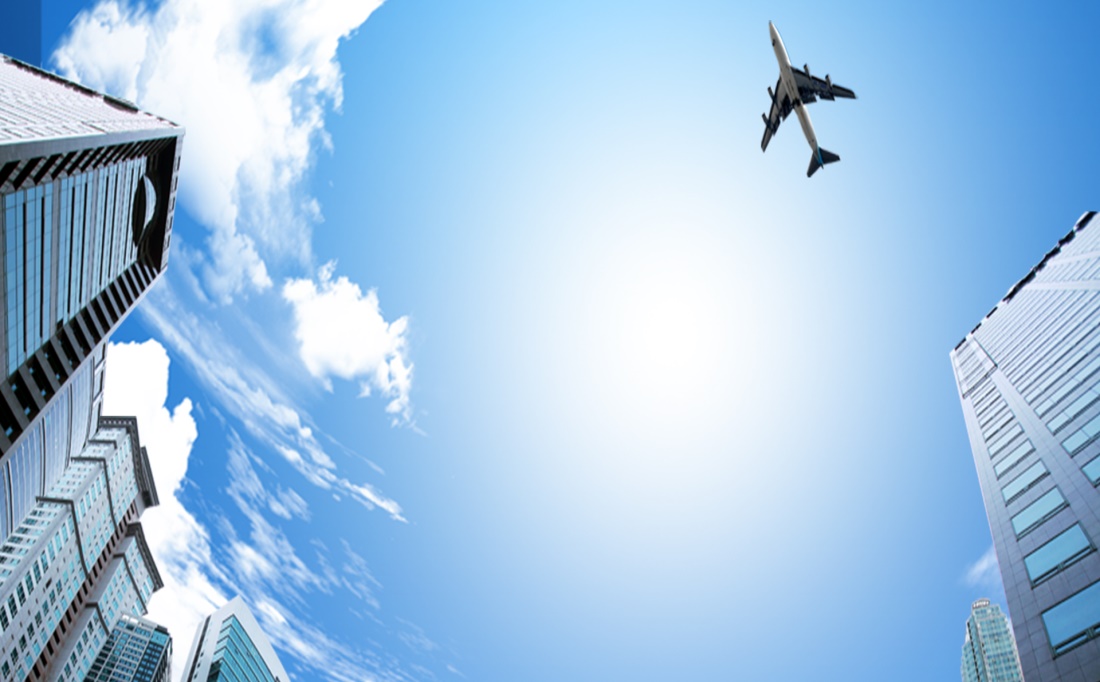 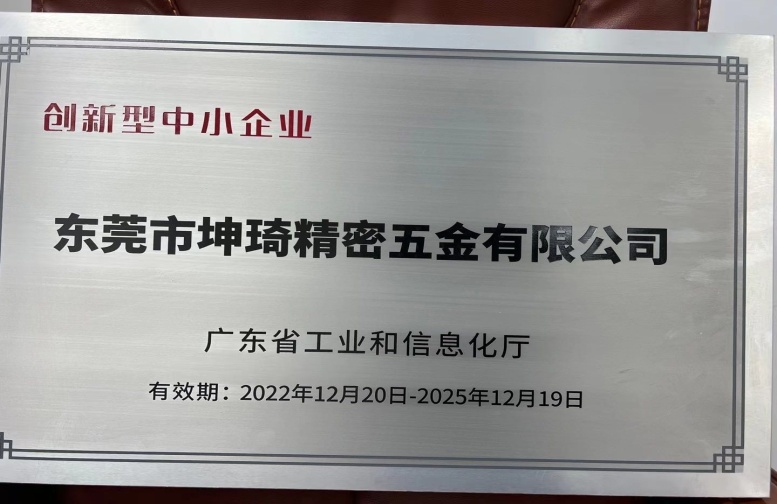 0６認識取得
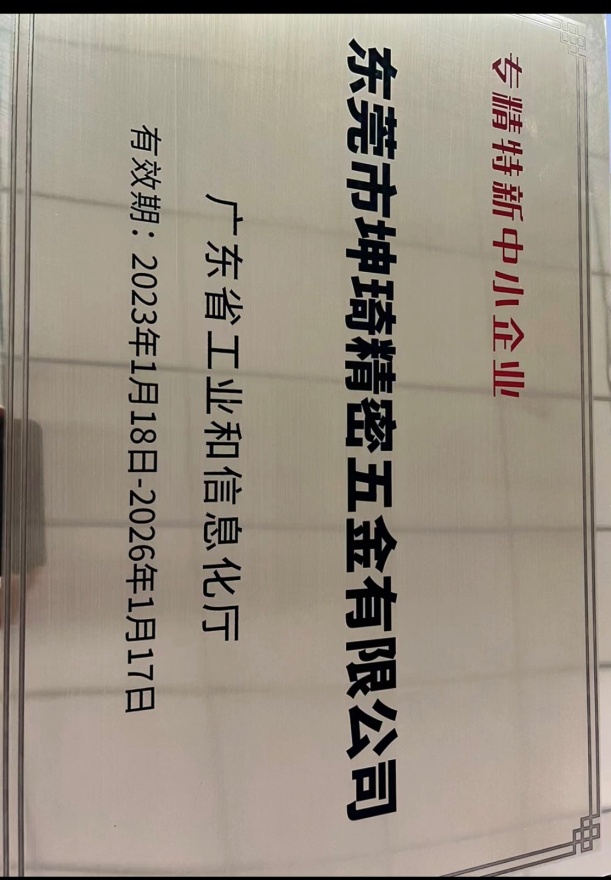 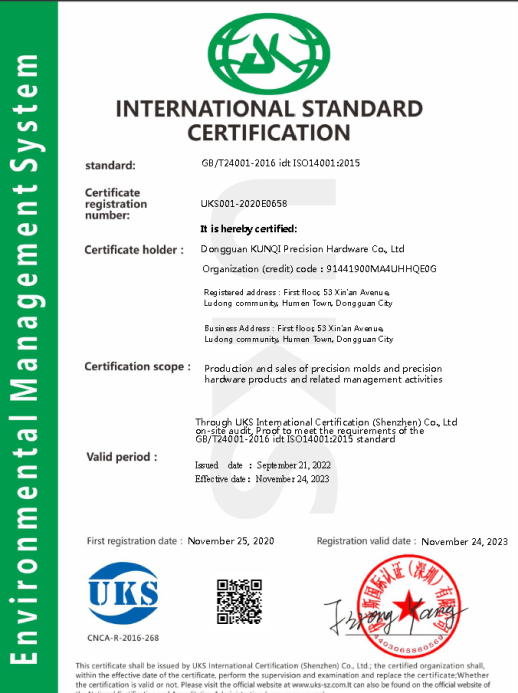 ISO9001
ISO14001
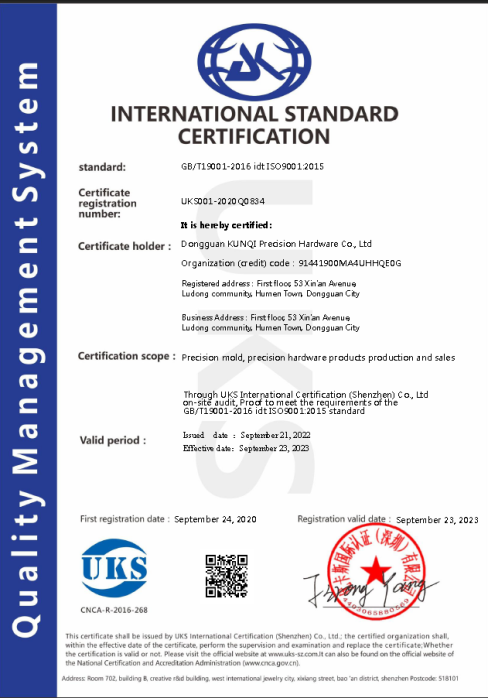 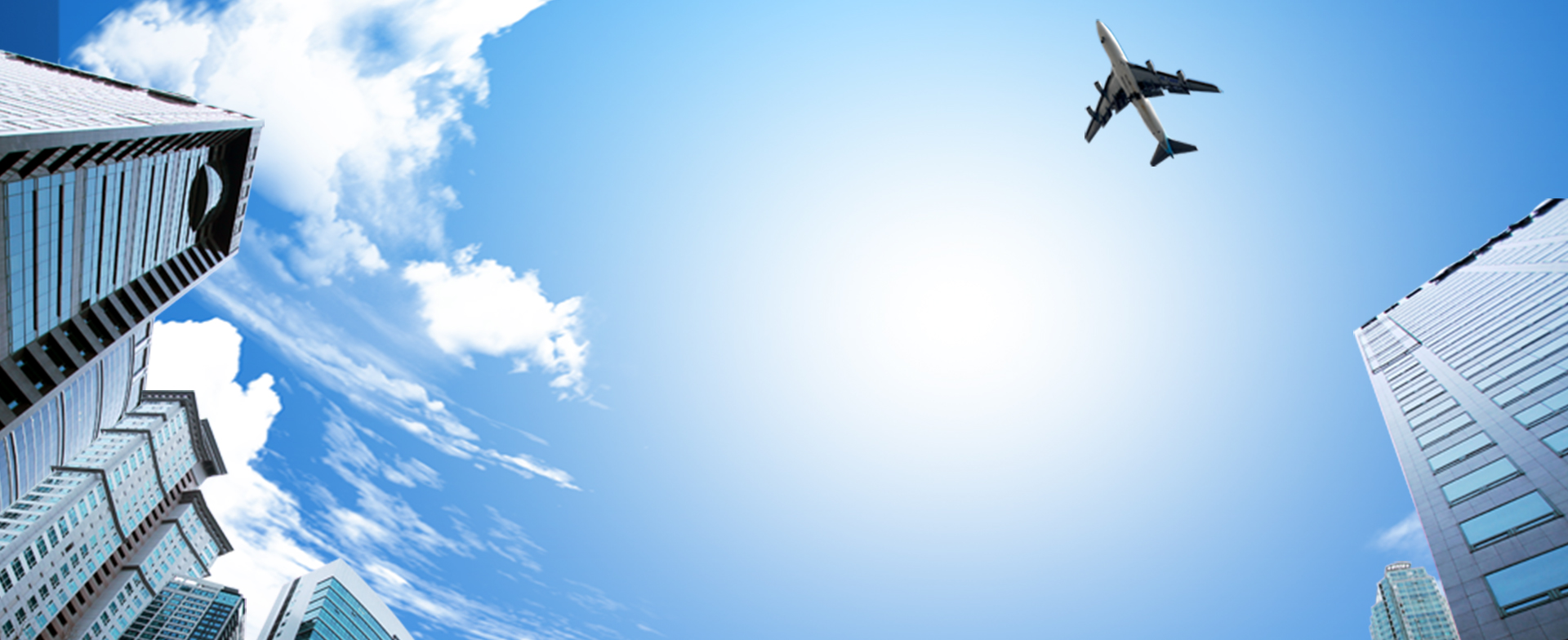 ご清聴、
誠にありがとうございます
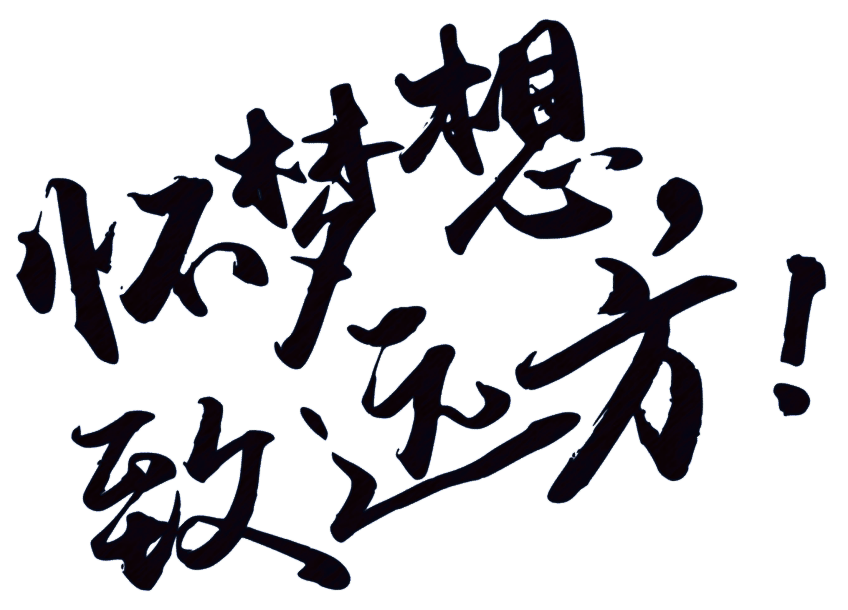